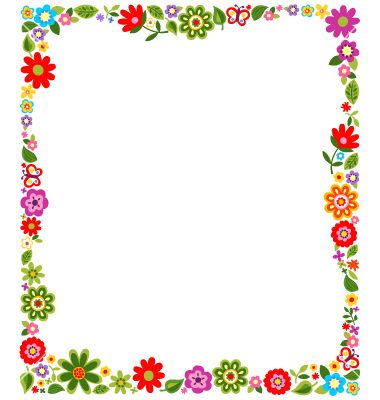 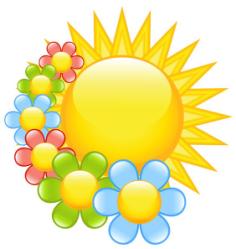 ŠPECIÁLNA MATERSÁ ŠKOLA BYTČA
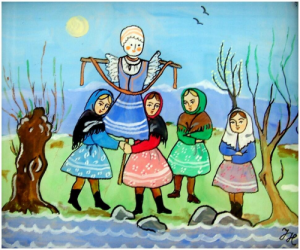 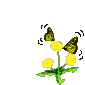 Ako sme Morenu vynášali
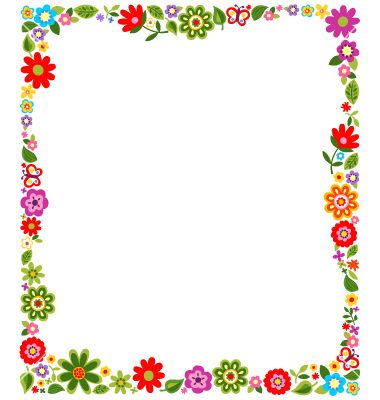 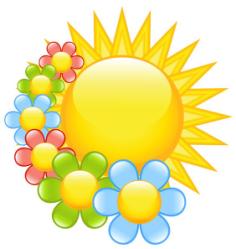 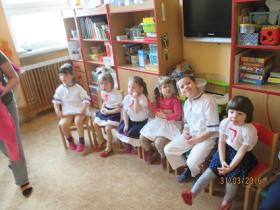 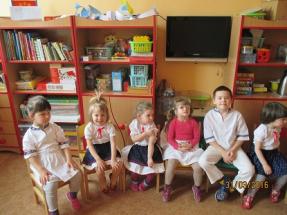 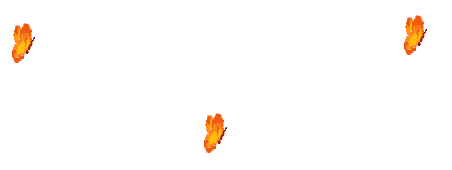 Deti v krojoch oblečené, čo sa robí, čo sa deje? 
Smiech, tanec a zábava,
oslava Jari sa
začala...
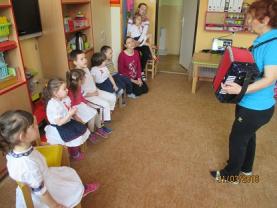 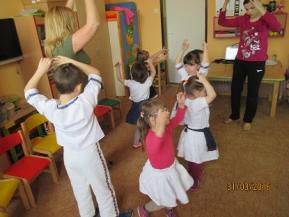 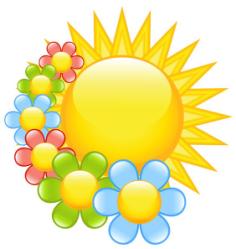 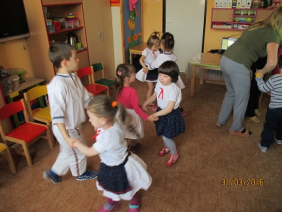 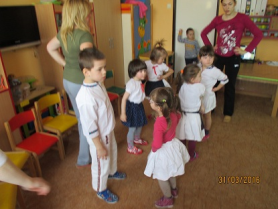 Všetci pekne povstávali, 
za ruky sa pochytali, 
tancovali ,spievali ,na Morenu volali:
„Muriena naša, kdes prebývala? Tam hore, tam hore, 
v tej novej komore.“
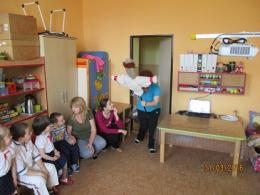 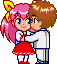 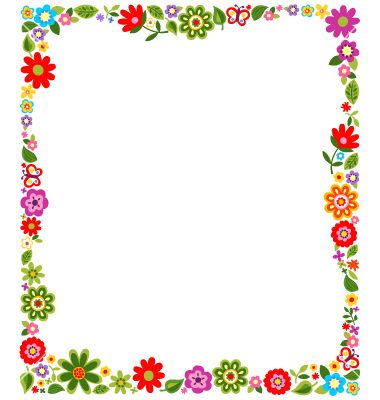 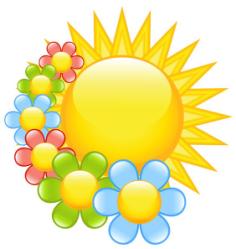 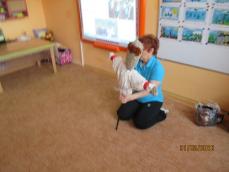 Prišla ona medzi nás,
nemala ver, žiaden šat.
No a my sme nelenili, pekne sme ju ustrojili. Sukňa, ručník, zástera a Morena je odená.
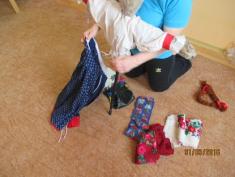 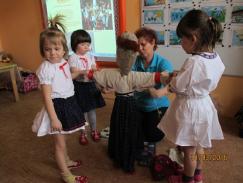 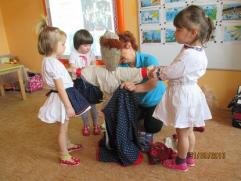 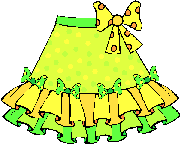 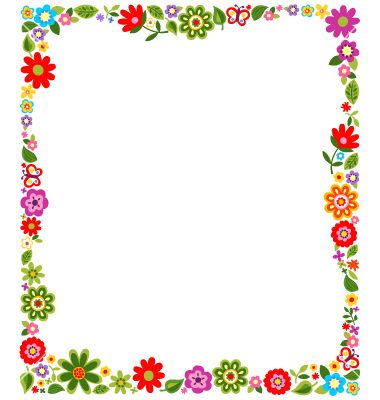 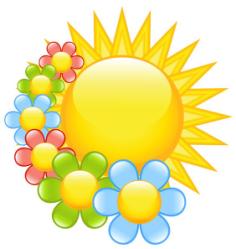 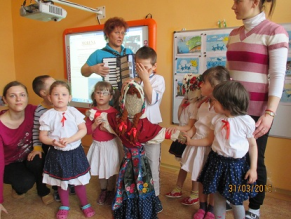 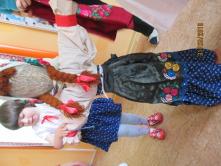 Hurá deti 
to je sláva.
Morena je prichystaná.
Tancujme a spievajme za ruky sa chytajme.
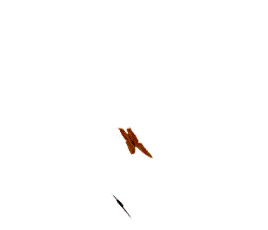 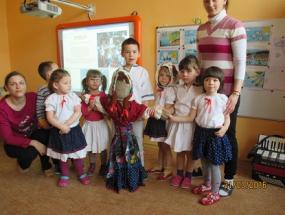 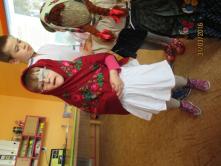 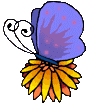 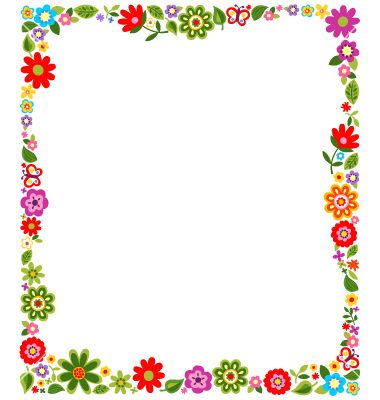 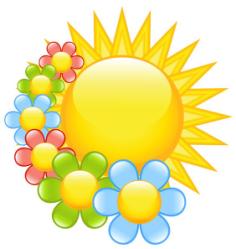 Slnce, slnce poď na naše líčko, dáme ti vajíčko.Otvoríme vráta, dáme ti kus zlata.Ďuro daj nám slnka, do nového hrnka.Veď mi ti ho dáme, keď sa poihráme.
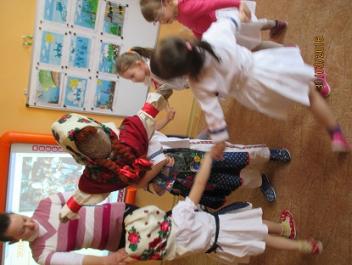 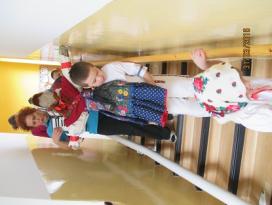 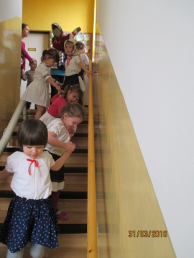 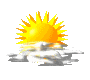 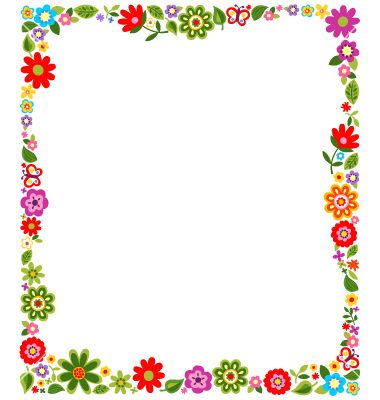 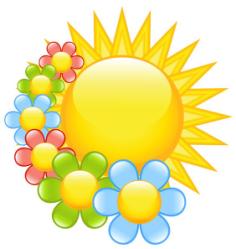 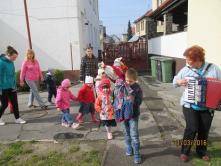 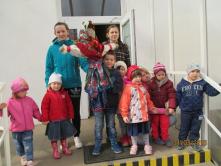 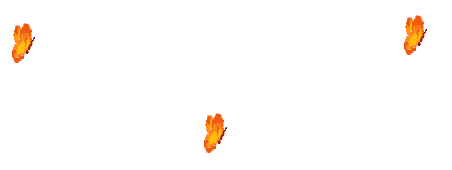 Berme bundy, kabáty a poďme my do záhrady.
Vej si vetrík poludňový, privej teplý rôčik nový.
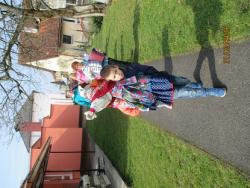 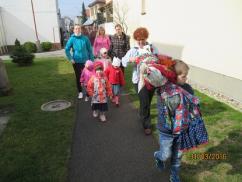 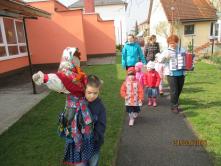 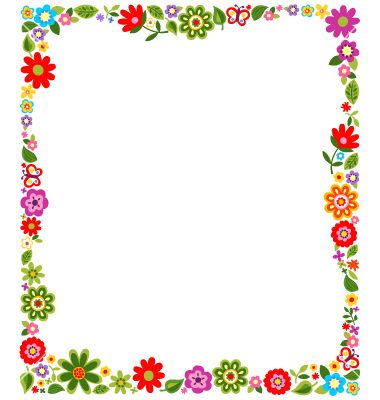 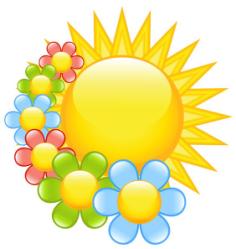 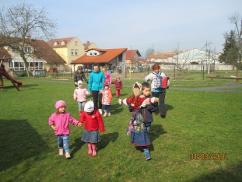 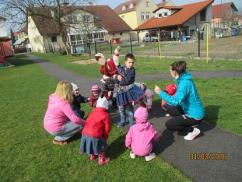 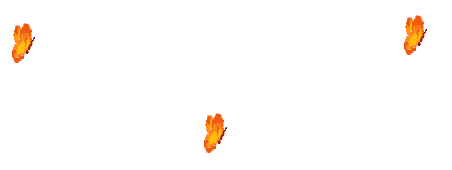 Slniečko nám krásne svieti, volá na nás , haló deti.
Odneste už Morenu,
 prišla k nám jar, 
tak veru.
Zimu vyženieme, 
teplo prinesieme.
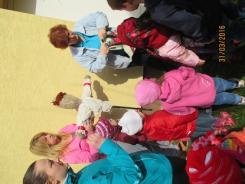 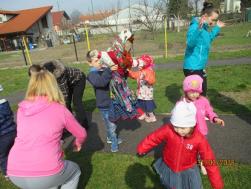 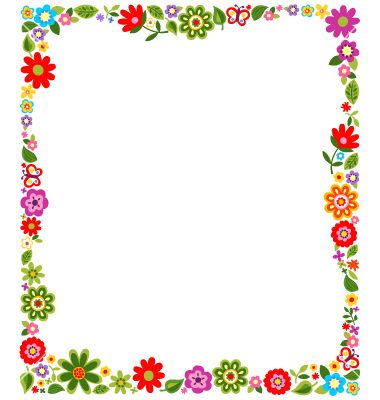 „?“
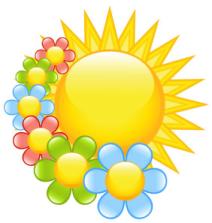 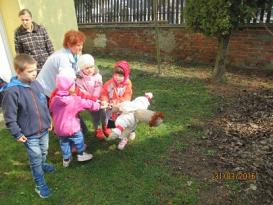 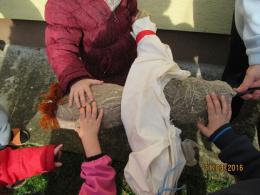 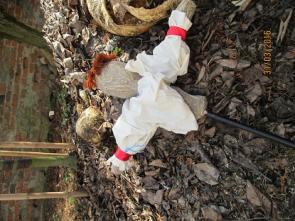 Nesieme Morenu,
 v oleji smaženú,
kde ju zanesieme,
dobre my vieme.
Na  kopu ,do kúta,
nech si tam so zimou hrkúta.
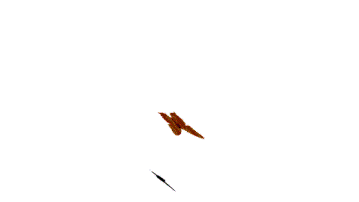 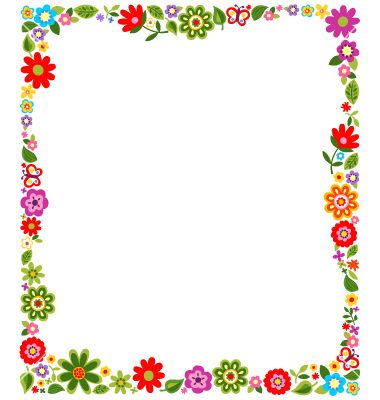 „
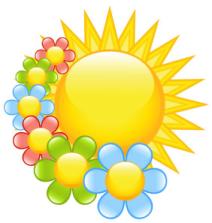 Príď , slniečko, príď,
od nás neodíď!
Čím ty budeš vyššie,bude nám jar bližšie."
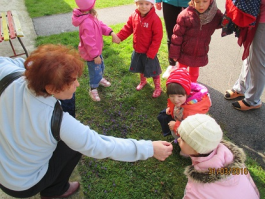 Morena  už odišla, 
jar k nám opäť prišla,
tešíme sa na jej dary,
 voda korbáč je prichystaný.

Spracovala: Kucková Ľubomíra
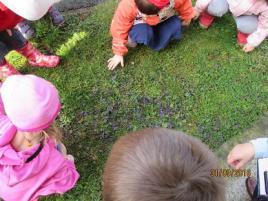 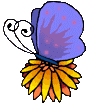